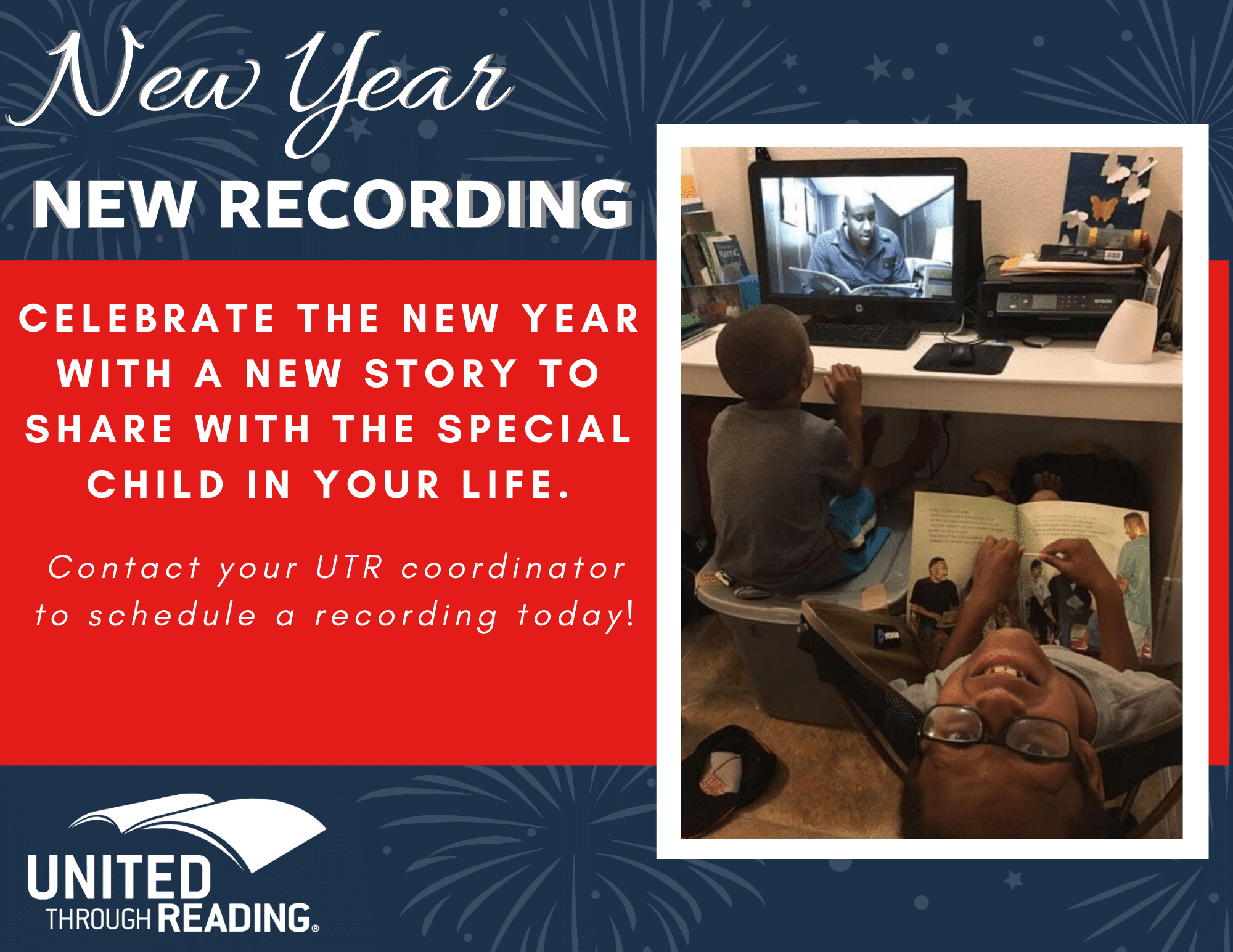 [UTR COORDINATOR INFO HERE]